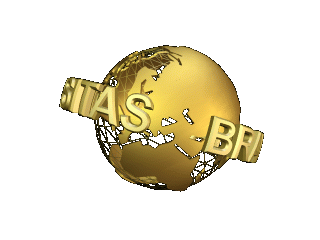 RANCANGAN RISET AKUNTANSI INTERPRETIF
ACCOUNTING RESEARCH TRAINING SERIES
26 - 27 JUNI 2013
DR. ZAKI BARIDWAN, AK.
UNIVERSITAS BRAWIJAYA
MASALAH RISET
Jika peneliti menetapkan paradigma tertentu, hendaknya taat asas pada paradigma tsb

Sebelum ke lapangan menetapkan fokus riset dan mungkin mengalami perubahan saat ke lapangan

Perumusan masalah: saat di lapangan

Rumusan masalah kadang terjadi perubahan (jadi jgn putus asa atau merasa gagal karena adanya perubahan)
MEMILIH METODOLOGI (1)
Fenomenologi: ttg hakekat pengalaman nyata dan tatanan sosial, memusatkan perhatian pada makna dan pengalaman subjektif sehari-hari.

Etnometodologi: memusatkan perhatian pada bagaimana aktor dapat menciptakan, mengolah dan mereproduksi dalam interaksi sosial (aksi dan reaksi aktor).

Etnografi: menekankan interpretasi terhadap makna budaya.

Grounded Theory: metodologi untuk mengembangkan teori berbasis pengumpulan dan analisis data
MEMILIH METODOLOGI (2)
Interaksi Simbolik: untuk menjelaskan bagaimana makna atas simbol-simbol , yang dipahami dan dipikirkan, menentukan tindakan .

Dramaturgi: ketika berinteraksi, mereka ingin menyajikan suatu gambaran diri yang akan diterima orang lain (ada upaya pengelolaan kesan=“pencitraan”). Ada front stage dan back stage.

Hermeneutik: penafsiran, sebagai alat untuk mengerti dan memahami
TAHAP PEKERJAAN LAPANGAN
Mengenal adanya latar terbuka dan latar tertutup
Cara penampilan dan berperilaku (sesuaikan situs)
Mengumpulkan informasi yang relevan dari sudut pandang subjek tanpa mempengaruhi mereka
Bangun rapport: hubungan yang menyatu antara peneliti dan subjek (tidak ada penyekat)
 Pelajari bahasa subjek
Menyatu sebagai anggota komunitas
Bersikap netral-jika ada 2 kelompok bertentangan

Mengapa demikian?
Peneliti adalah instrumen penentu keseluruhan riset
MANUSIA SEBAGAI INSTRUMEN PENELITIAN
Peneliti sebagai alat pengumpul data
 
Peneliti sebagai instrumen karena peneliti menjadi segalanya dari keseluruhan proses penelitian
SUMBER DAN JENIS DATA
Kata-kata dan tindakan  (sbg sumber data utama)

Sumber tertulis  (dokumen, karya ilmiah dll)

Foto (bisa dihasilkan orang atau peneliti)

Data statistik (jangan terlalu banyak, manfaatnya untuk mengantar atau mengarahkan pada peristiwayang ditemukan)
CARA MENDAPAT SUMBER DATA UTAMA
Melihat

Mendengar

Bertanya

   (3 cara tsb tidak ada yg dominan, digunakan sesuai situasi dilapangan)
METODE KOLEKSI  DATA
Observasi (pengamatan)

Wawancara

Kelompok fokus (focus group)
PENGAMATAN
Mengoptimalkan kemampuan peneliti dari segi motif, kepercayaan, perhatian, perilaku tak sadar, kebiasaan secara langsung

Memungkinkan untuk melihat dunia sebagaimana yg dilihat subjek, menangkap arti fenomena dari segi pengertian subjek, menangkap kehidupan budaya dari segi pandangan subjek, merasakan apa yang dirasakan subjek

Memungkin mengetahui dan mencatat peristiwa dalam situasi tertentu

Dapat memahami situasi-situasi yg rumit
PERANAN PENELITI SEBAGAI PENGAMAT
Berperan serta secara lengkap (observasi partisipasi)

Pengamat yang diketahui

Pengamat yang tidak diketahui
OBSERVASI PARTISIPASI
Peneliti membaur: mengadakan pengamatan dan mendengarkan secara cermat dalam kehidupan sehari-hari subjek pada setiap situasi yang berkaitan dengan apa yang ingin dipahami.

Berkomunikasi dan berinteraksi yang cukup lama dgn subjek

Peneliti mendapatkan pengalaman langsung

Peneliti tidak dianggap orang asing (jadi bagian dari komunitas)
YANG PERLU DIPERSIAPKAN PENELITI
Peneliti memahami diri sendiri terlebih dahulu, sebelum memahami subjek

Menghilangkan etnosentrisme: yaitu melihat sesuatu dari diri peneliti (budaya, etika, moral kebiasaan dll)
CATATAN BAGI PENGAMAT
Pengamatan terhadap kegiatan dan peristiwa yang relevan terhadap fokus riset

Butuh kepekaan peneliti dalam mengamati peristiwa, kegiatan atau perilaku tertentu

Peneliti harus berjuangan memelihara kepekaan dan harus menyenangi peristiwa yang diamati
WAWANCARA
Topik pembicaraan mengenai orang, peristiwa, perasaan, motivasi dll. 

Tipe wawancara:

Wawancara secara informal (bisa spontanitas seperti pembicaraan biasa)

Wawancara formal & terstruktur

Wawancara  semi terstruktur (baku terbuka)
CATATAN PENTING SAAT WAWANCARA
Dalam wawancara, mengikuti etika yg ada dan berikan jaminan jika ada sesuatu yang harus dirahasiakan

Perhatikan karakter/kepribadian informan dan tepat waktu saat berjanji

Perhatikan ekspresi wajah dan gerakan tubuh 

Buat kesan wawancara yg menarik dan jangan menyinggung perasaan informan 

Banyak bertanya dan mendengar, pertanyaan diajukan hendaknya netral dan peneliti tdk mempengaruhi informan
THE DRAMATURGICAL INTERVIEW
Ciptakan ‘rapport’

Interviewer sebagai actor: mendengarkan dan jangan menyela aktor lain, tdk melakukan judgement

Interviewer sebagai director: aktif dan kreatif 

Interviewer sebagai choreographer: mem “blok’ movements dan gestures peneliti (hati-hati dengan respon komunikasi peneliti- verbal dan non verbal)
FOCUS GROUP
Cocok untuk mengungkap pemahamam, opini atau pandangan orang. Kurang cocok untuk membandingkan berbagai individu/kelompok
Beberapa peneliti menggunakan sesudah penelitian sementara dilaksanakan.
Melibatkan kelompok kecil (6-12 orang) pada diskusi informal
Memfokuskan topik tertentu 
Sangat cocok mengungkap topik sensitif
Peneliti sebagai moderator  (melontarkan pertanyaan, menjaga agar diskusi tetap mengalir, dan mendorong agar semua peserta aktif berpartisipasi)
Moderator berusaha membangun ‘rapport’
Moderator hrs menghindari mengajukan pertanyaan pada masing-masing peserta secara bergiliran, karena moderator adalah berfungsi memfasilitasi diskusi
PENELITI HENDAKNYA:
Interaktif
Dapat menyesuaikan diri
Menekankan konteks dalam keadaan utuh dalam setiap kesempatan
Kemampuan menggali informasi
Memproses data secepatnya
Mampu merangkum semua informasi yg melimpah
Kualitas pribadi (toleran, sabar, empati , pendengar yg baik, manusiawi, bersikap terbuka, memiliki pribadi yang menyenangkan, senang bicara/tidak pendiam dll)
SITUS
A. Pemilihan informan
Cara kerja mirip pekerjaan ditektif
Cenderung purposif dan snowball

B. Pemilihan latar

C. Pemilihan peristiwa

D. Pemilihan proses sosial

(Ditentukan oleh fokus dan masalah riset, peneliti hrs bs menjawab “mengapa pilihan tsb penting”)
Contoh Penelitian Lapangan Awal-Judgement Audituntuk membantu memperoleh data dalam memahami fenomena
ANALISIS SELAMA KOLEKSI DATA
Pengumpulan data

Reduksi data

Penyajian data

Penarikan kesimpulan/verifikasi

    (2,3 & 4 sesuatu yg terkait pada saat sebelum, selama, sesudah pengumpulan data dalam bentuk yg sejajar yg bergerak bolak-balik. Penundaan  analisis s.d akhir pengumpulan data merupakan kesalahan besar)
REDUKSI DATA
Reduksi data: sebagai proses pemilihan, pemusatan perhatian pada penyederhanaan, pengabstrakan, dan transformasi data ‘kasar’ yang muncul dari catatan-catatan tertulis di lapangan.

Reduksi data merupakan suatu bentuk analisis yg menajamkan, menggolongkan, mengarahkan, membuang yg tdk perlu, dan mengorganisasi data dgn cara sedemikian rupa hingga kesimpulan-kesimpulan final nya dapat ditarik dan diverifikasi.
MODEL PENGUMPULAN DATA DAN ANALISIS
6 METODE UTAMA SELAMA PENGUMPULAN DATA
Lembar ringkasan kontak

Pengkodean

Pembuatan kode pola

Membuat memo

Pertemuan analisis situs

Ringkasan situs sementara
1. LEMBAR RINGKASAN KONTAK
Merupakan suatu cara sederhana yg praktis dan cepat untuk menangani reduksi data tahap awal

Menuliskan isu dan permasalahan yg tampak selama kontak, serta apa yg akan dilakukan untuk kontak berikutnya.

Peneliti memberikan komentar reflektif (diletakkan dalam tanda kurung ganda)
Contoh
1. CONTACT 1.docx

2. CONTACT 2.docx

3. CONTACT 3.docx
2. PENGKODEAN
Bersifat dinamis (bisa berubah setiap tahapan pengumpulan data)

Ada beberapa cara pengkodean a.l: berbasis tematik, berbasis gejala dari khusus ke umum:
Tindakan
Makna (ungkapan-ungkapan dan mengarahkan tindakan)
Partisipasi (keterlibatan)
Hubungan-hubungan
Latar
Contoh
1. KODE 1.docx

2. KODE 2.docx

3. KODE 3.docx
Catatan Refleksi
Rekleksi dan komentar peneliti terhadap isu yang muncul selama proses pengkodean perlu dilakukan dengan menandai catatan ini “tanda kurung ganda”, untuk menandakan bahwa catatan ini merupakan tatanan yg berbeda dengan data yg diberi komentar. 

Hal ini penting karena akan mengarah pada permasalahan yg lebih dalam dan mendasar yg perlu mendapat perhatian analitik. Misalnya:

Seperti apa hubungannya dengan informan
Pemikiran kembali atas makna yang dikatakan oleh informan
Meragukan mengenai kualitas data yg sedangdirekam
Suatu catatan hati untuk mengikuti permasalahan lebih jauh
Kiasan-kiasan yg bersilangan ttg sesuatu hal dalam data
3. PEMBUATAN KODE POLA
Kode pola adalah aras kedua yg lebih umum, lebih bersifat menjelaskan. Disini peneliti perlu memahami pola-pola, terjadinya pengulangan-pengulangan, sebab-sebabnya.

Kode pola biasanya berkisar 4 hal yg biasanya saling berhubungan, yaitu: tema, sebab/penjelasan, hubungan antar orang, dan konsep yg lebih teoretis.

Kode pola penting untuk langkah berikutnya untuk mencari data-data baru (peristiwa lain atau penjelasan tandingan)
4. MEMBUAT MEMO
Memo adalah tulisan yg diteorikan dari gagasan tentang kode-kode dan hubungan-hubungannya saat gagasan itu ditemukan oleh penganalisis saat pengkodean.

Memo-memo merupakan konseptual

Memo sangat penting khususnya pendekatan grounded theory dalam pengembangan proposisi.
5. PERTEMUAN ANALISIS SITUS
Ini untuk situs ganda dan riset dilakukan oleh TIM 
(NEXT)
6. RINGKASAN SITUS SEMENTARA
Merupakan usaha pertama untuk memperoleh catatan yang terpadu dari situs

Merupakan cara terbaik untuk mensintesiskan temuan-temuan selama riset dan menyadarkan tentang masalah-masalah yang belum terjawab.
KEABSAHAN DATA
Validitas internal
Perpanjangan keikutsertaan (tinggal s.D kejenuhan pengumpulan data)
Meningkatkan ketekunan pengamatan
Trianggulasi (cross data, metode)

Validitas eksternal
Uraian rinci (thick description) yg mengacu pada fokus riset

Reliabilitas
Melakukan audit terhadap data dalam catatan pelaksanaan keseluruhan proses dan hasil riset, dan hrs memastikan bahwa hasil temuan benar-benar berasal dari data
TERIMAKASIH
E-MAIL: zakibarid1@yahoo.com
HP: O81 2338 2334